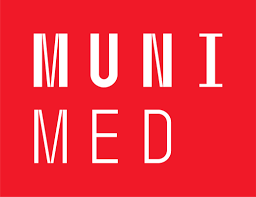 Příprava k operaci, principy operačních technik, hojení ran
Klinika úrazové chirurgie FN Brno
BFCH031
Operace
jde o invazivní zákroky

diagnostické (explorativní)
terapeutické 

málo invazivní - menší řezy, např. laparoskopie
invazivní - rozsáhlé zákroky s velkými řezy, např. laparotomie
Typy operací
urgentní – ihned, do několika hodin
akutní – do 72 hodin
elektivní (odložené, plánované)

radikální – lze očekávat plné uzdravení pacienta 
paliativní – pouze výkon zlepšující obtíže
Indikace
absolutní (není jiná možnost léčby )
relativní (jsou i jiné možnosti léčby, ale operace dává lepší výsledek) 

Nejzávažnější je indikace vitální – tj. neprovedení operace bezprostředně ohrožuje pacienta na životě. 
Ostatními indikacemi jsou indikace profylaktické (předcházení komplikacím onemocnění) a kosmetické.
Kontraindikace
Kontraindikace operačního výkonu = důvod k jeho neprovedení

vysoké INR (warfarin, nová antikoagulancia)
dekompenzovaná hypertenze, hypotenze, glykemie, ionty

takovou operaci je pak možno provést pouze z vitální indikace
Předoperační příprava
Před každou operací (kromě urgentních výkonů z vitální indikace) interní předoperační vyšetření, kde je zhodnoceno operační riziko a opatření ke kompenzaci komorbidit vč. úpravy chronické medikace. 
EKG a u indikovaných RTG S+P, korekce vnitřního prostředí
Dále je nezbytné anesteziologické předoperační vyšetření, což je druhé bližší zhodnocení a optimalizace stavu pacienta k vybranému typu anestezie, tedy režim opatření a návrh typu léčiv, které pacient užije před operací, takzvaně premedikace. 
Patří sem léky na spaní, na uklidnění, prevence TEN (bandáže DKK), zvláštní předoperační příprava diabetika, hypertonika, hemofilika.
Předoperační příprava
Důležitý je informovaný souhlas pacienta s hospitalizací,s výkonem a stranou výkonu
Poučení pacienta o významu zákroku, jeho rozsahu, možných komplikacích a možných důsledcích (např. vyvedení stomie)

Vhodně zvolený operační přístup

Vhodně zvolený operační postup
Předoperační příprava:
Celková příprava
Obecná
Speciální
Místní příprava
Celková obecná příprava:
Předoperační interní vyšetření

Poučení a souhlas pacienta 

Lačnění – nejíst, nepít, nekouřit

Premedikace

Předoperační nácvik rehabilitace
Celková speciální příprava:
Příprava GIT, prevence vředové choroby
Prevence trombembolické nemoci

Kompenzace kardiovaskulárních, plicních a hormonálních poruch

Autotransfuze
ATB profylaxe – chráněné koagulum
Místní příprava:
Zavedení NGS (nazogastrické sondy)
Vyprázdnění tlustého střeva
Zajištění žilního či tepenného vstupu
Periferní
Centrální
Zavedení močového katetru
Epidurální linka
Příprava kůže
Operační technika:
Fyziologické operování
Desinfekce pole a rouškování
Kožní řez – respektování kožních linií
Stavění krvácení
Preparace – anatomická, tupá, ostrá
Technika šití a uzlení
Drenáž operační rány
Krytí
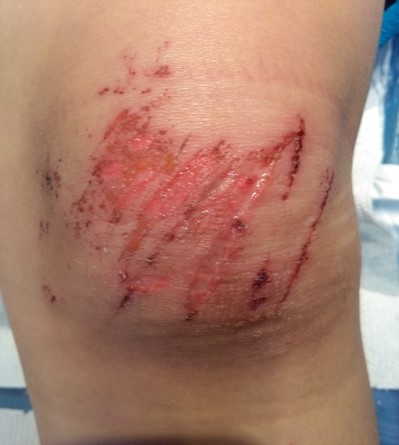 Rány I
Rána = porušení integrity kůže či sliznice

Uzavřené x otevřené

Dle hloubky:
povrchové x hluboké
penetrující x nepenetrující

Dle průběhu
Akutní  x chronické

Dle čistoty
čisté x mechanicky znečištěné
aseptické x infikované

Dle mechanismu 
řezné x bodné x sečné x kusné x střelné x zhmožděné
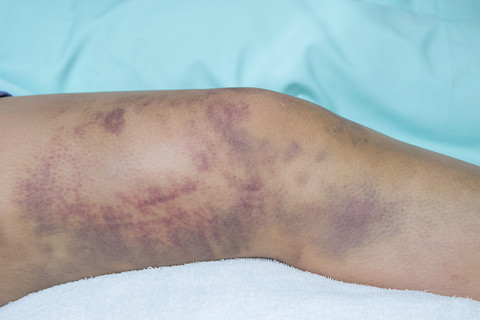 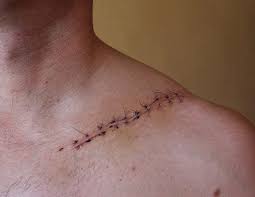 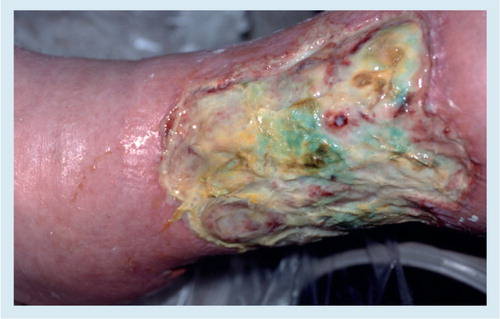 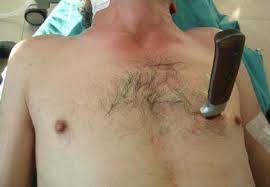 Rány II
Bodná rána - vulnus punctum
Průnik ostrého/tupého předmětu do hlouby 
Penetrující x nepenetrující
Vbod, bodný kanál, výbod
Sečná rána - vulnus sectum
Kolmým/ šikmým dopadem ostrého předmětu
Úzké, většinou v celé délce stejná hloubka
Řezná rána - vulnus scissum
Vzniká tlakem a tahem ostrého předmětu na kůži
Ostré okraje, střed rány hlubší
Zhmoždělá rána - vulnus contusum
Vzniká stlačením měkkých tkání mezi pevný podklad
      a vlastní skelet
Často spojena s lacerací
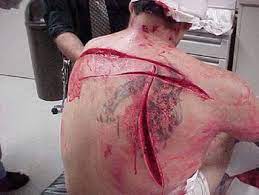 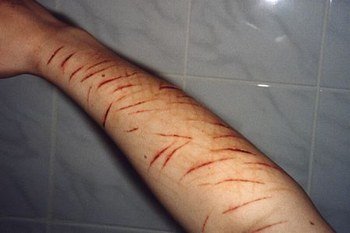 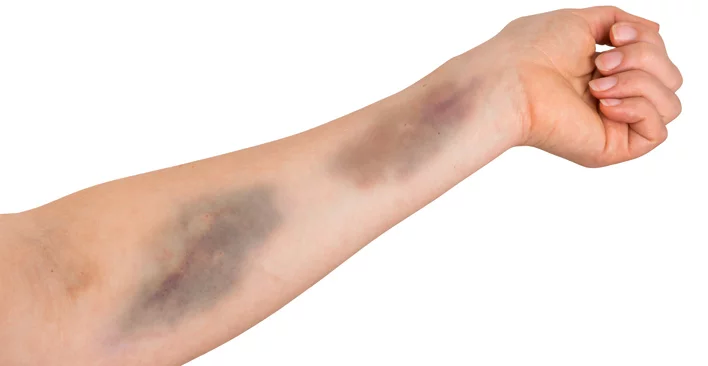 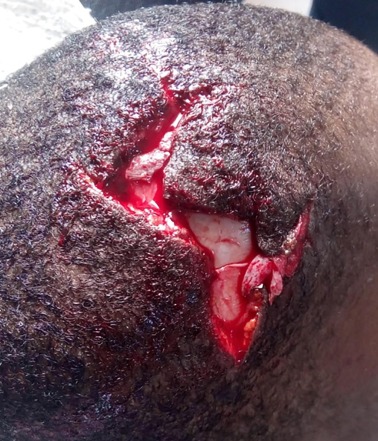 Rány III
Tržná rána - vulnus lacerum
Prasknutím kůže vlivem tahu
Nepravidelné okraje
Často spojený se zhmožděninami
Střelná rána - vulnus sclopetarium
Projektilové x střepinové
Vstřel, střelný kanál, zástřel, postřel,výstřel
Většinou infikované
Kusná rána - vulnus morsum
Zvířetem x člověkem
Charakter kontuze nebo bodné rány
Rány kopírují tvar čelisti
Většinou infikované
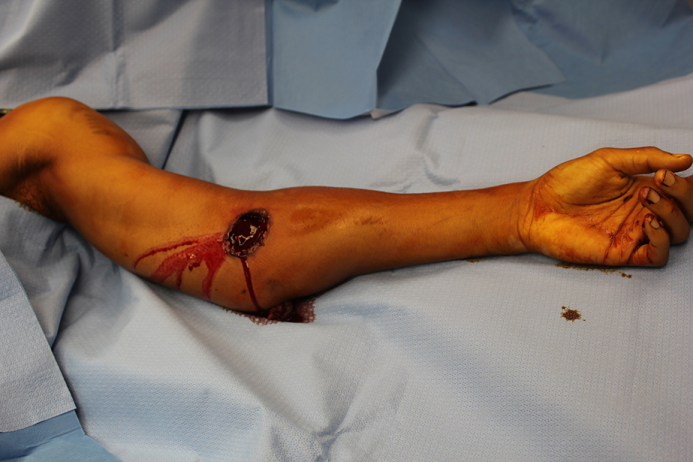 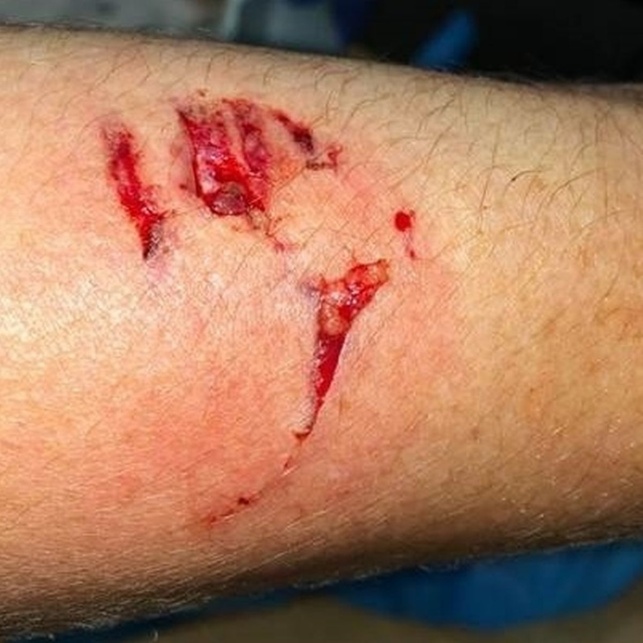 Hodnocení rány
Etiologie a stáří rány
mechanismus úrazu, přidružené poranění
akutní x inveterované
Znečištění 
kontaminované x čisté
Přítomnost infekce
aseptické x infikované
Spodina rány
Okolí rány
Hojení ran
Per primam – sterilní rány s okraji v dotyku, bez větší zánětlivé reakce
Nejlepší způsob hojení
Dostatečná vaskularizace tkání
Rána zbavená devitalizovaných tkání a nečistot
Absence zánětu

Per secundam – rána se hojí od spodiny granulační tkání a ze stran epitelizací
rány se ztrátou většího množství tkáně, okraje nelze sblížit
primárně znečištěné rány
infikované rány
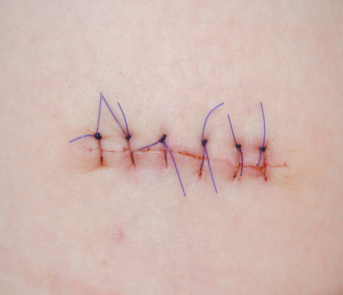 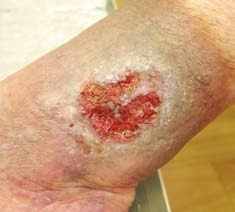 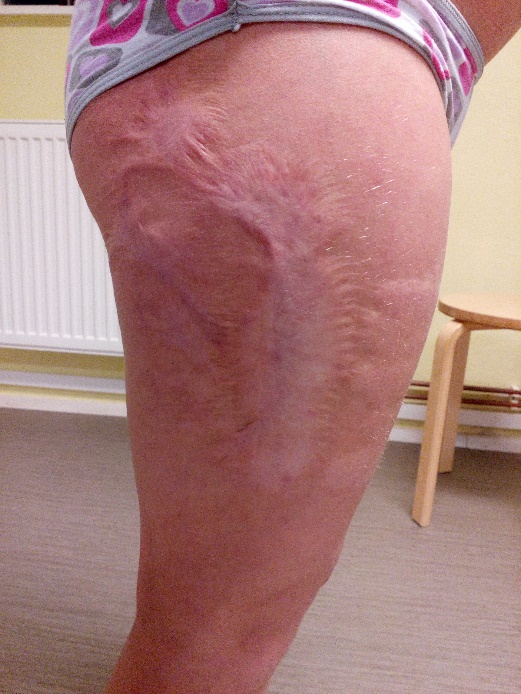 Fáze hojení
I. Fáze = hemostáza
Kontrakce cév, agregace trombocytů, rána
     se vyplňuje koagulem
II. Fáze = zánětlivá (1.-3.d)
Äktivace granulocytů a leukocytů, fagocytóza a likvidace tkáňového detritu – reaktivní zánět
II. Fáze = proliferační (4.-7.d)
Proliferace a migrace fibroblastů, angiogeneze produkce kolagenu
IV. Fáze = epitelizační (7.-10.d)
Přeměna granulační tkáně, tvorba jizvy, překrytí rány novotvořenou kůží
Akutní rány
Akutní rána = porušení integrity tělesného krytu
většinou jednoduše identifikovatelný mechanismus poranění
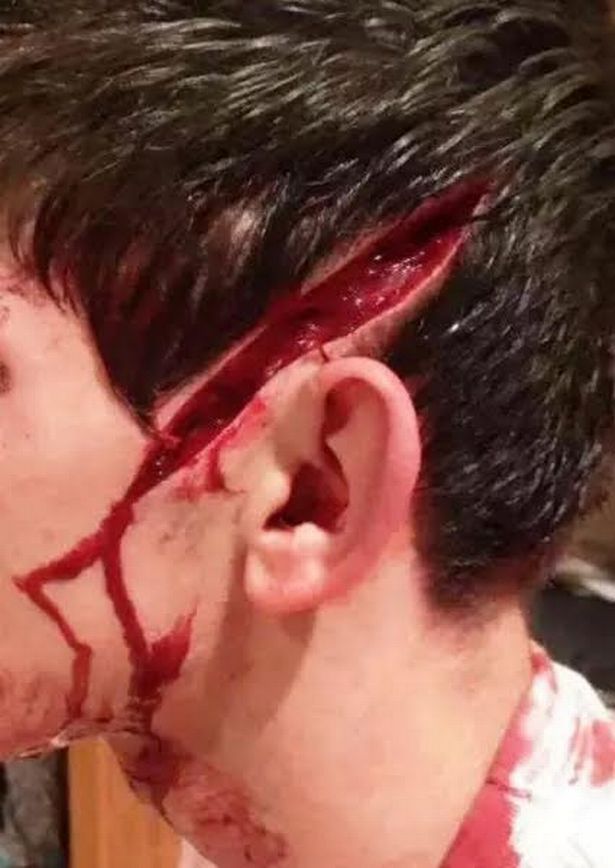 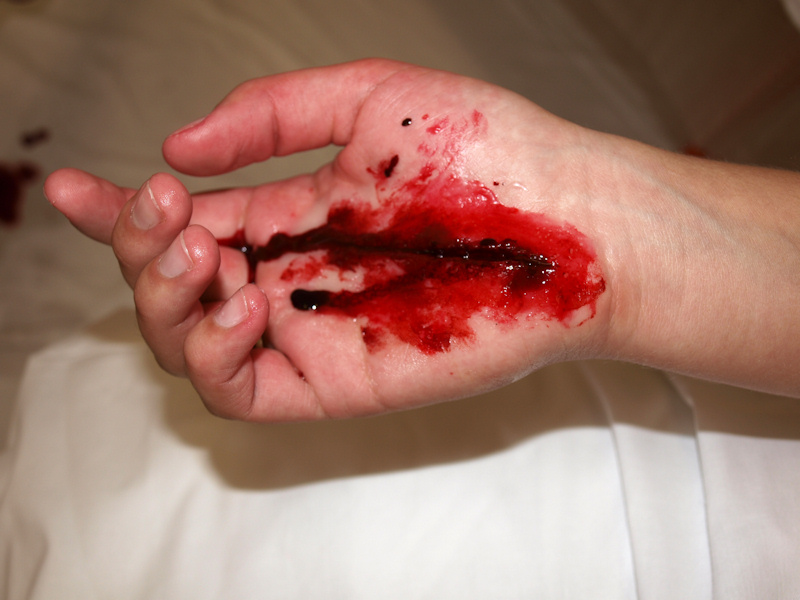 Terapie akutního poranění
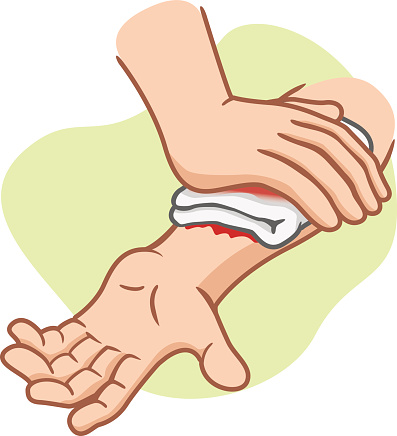 První pomoc 
Zhodnocení celkového stavu pacienta, přidružená poranění
Sterilní krytí
Transport do místa definitivního ošetření
Hemostatická opatření
Mechanická x farmakologická x chirurgická x angiografická selektivní embolizace
Hemorhagická šok
Tekutinová resuscitace !!, korekce koagulopatie, antikoagulační antidotum
Zhodnocení stavu rány 
Velikost, umístění, hloubka, kontaminace, současné poranění cév, skeletu, nervových struktur
Definitivní ošetření
Profylaxe tetanu
Očistění rány
Primární x sekundární sutura
Sekundární hojení
ATB profylaxe
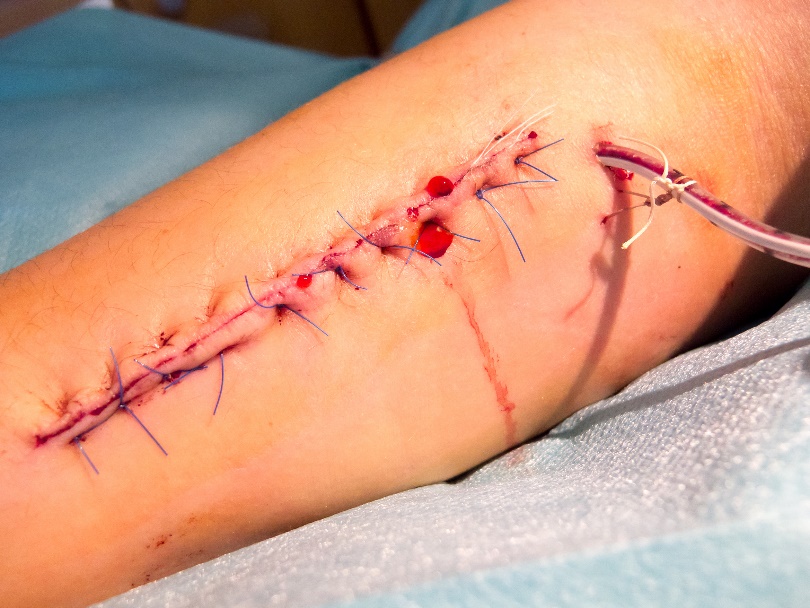 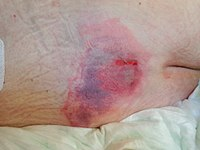 Chronické rány
=   sekundárně se hojící rána s dobou hojení delší než 6-8 týdnů i přes adekvátní terapii
Příčinnou vzniku je přechod akutní rány do chronicity, zhoršení podmínek hojení, mikrotraumatizace okolí rány
Vředy na podkladě cévní etiologie
Dekubitus
Porucha mikrocirkulace,
Predilekční místa odpovídající poloze
Granulační tkáň 
Křehká tkáň s nově vytvořenými cévami a
     kolagenem
Nekróza 
=   Avitální tkáň
Suchá x vlhká
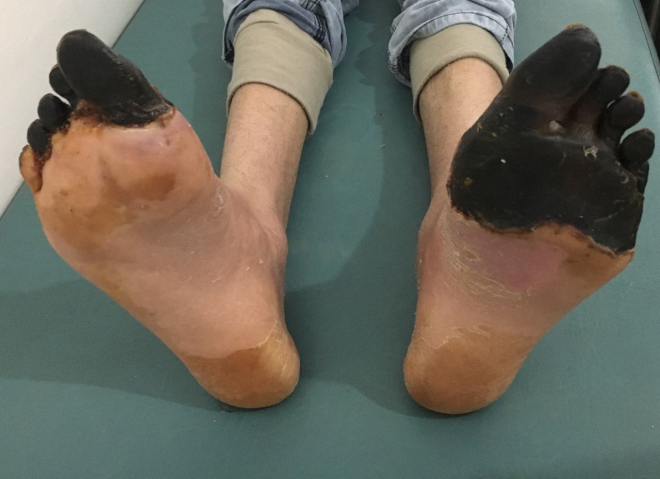 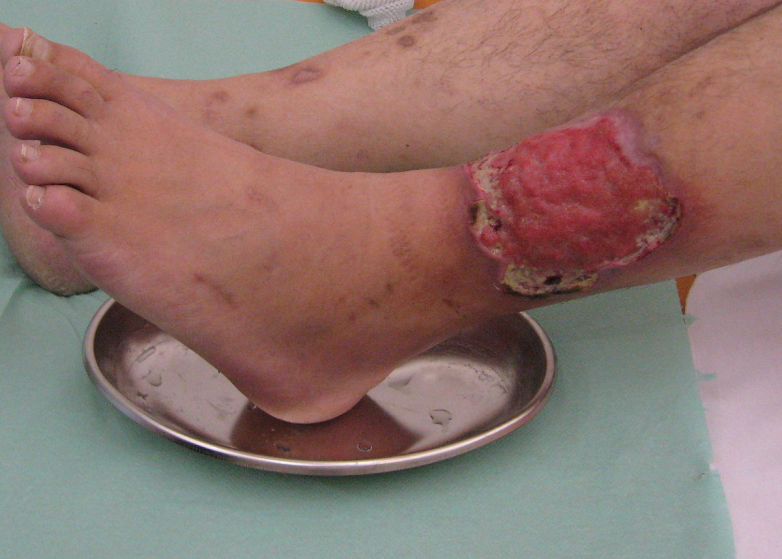 Terapie chronických ran
Principy:
Vyčistit ránu od povlaků, nekróz, detritu 
Debridement – mechanický x enzymatický x larvální Th
Podpořit granulaci
Zásady vlhké terapie ran
Zamezit vstupu sekundární infekce
Lokální antimikrobiální Th
ATB profylaxe x cílená ATB terapie
Absorbce nadměrného exsudátu
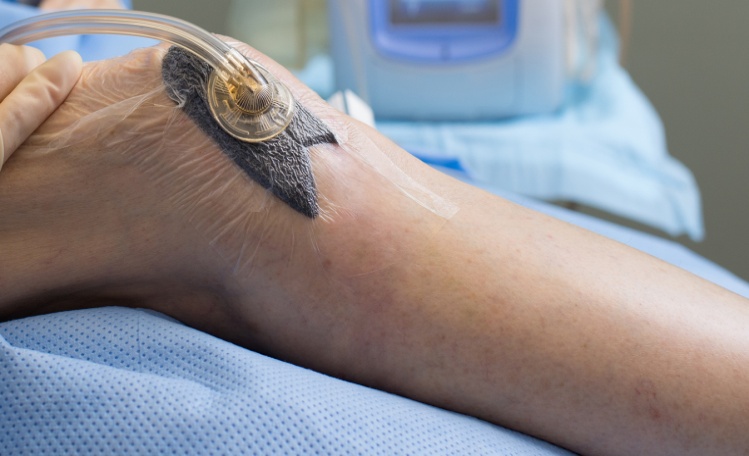 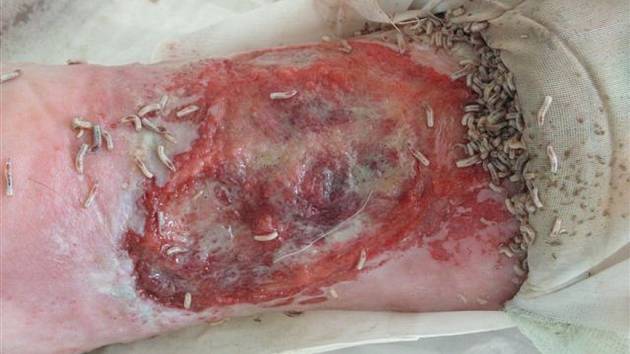 Faktory ovlivňující hojení
Celkové
genetické
věk
komorbidity – diabetes mellitus, angiopathie, autoimunitní 		         onemocnění atd.
nutriční stav
imunosuprese, imunodeficience
farmakoterapie – kortikoterapie, cytostatika, imunosupresiva,      			antikoagulancia
Lokální 
prokrvení tkáně
přítomnost infekce
přítomnost cizích těles
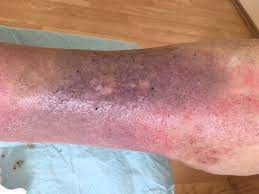 Komplikace a poruchy hojení
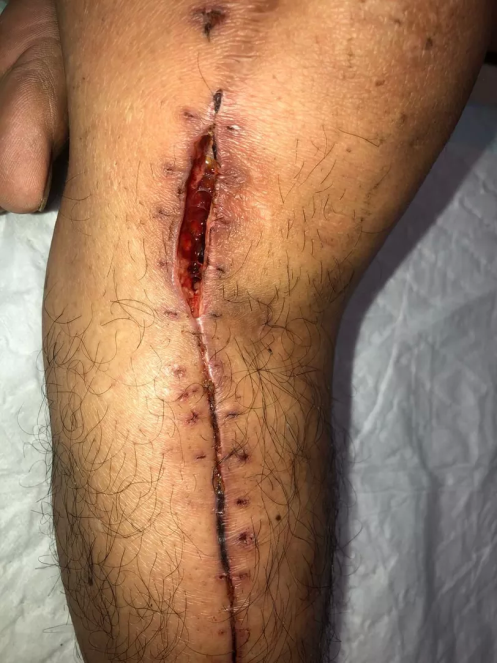 Ranná infekce – nejčastější
Krvácení
Dehiscence rány
Nekróza tkání
Vznik seromu
= nahromadění tekutiny ve tkáni/orgánu
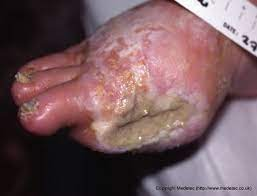 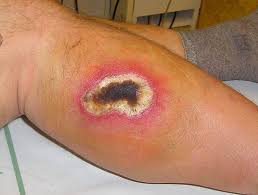 Poruchy hojení rány:
infekce

krvácení z rány, hematom, serom
dehiscence rány, nekróza

poškození kůže v okolí rány

hypertrofické granulace, píštěle, reakce na cizorodý materiál
Zdroje
https://www.wikiskripta.eu/w/Typy_operac%C3%AD
https://nemocnicenovyjicin.agel.cz/pracoviste/oddeleni/chirurgicke-oddeleni/informace-pro-odborniky/guidelines/doporuceni-pro-antibiotickou-profylaxi-u-chirurgickych-pacientu-prichazejicich-k-operacnimu-vykonu-vynatek-ze-smernice-atb-profylaxe-v-nnj.pdf
https://www.mediprofi.cz/33/komplikace-chirurgickych-operaci-uniqueidmRRWSbk196FNf8-jVUh4ElMAVc_29gcm80Go3HSj2zQrO3VA8YZLZA/
přednášky lékařů kliniky Úrazové chirurgie z minulých ročníků